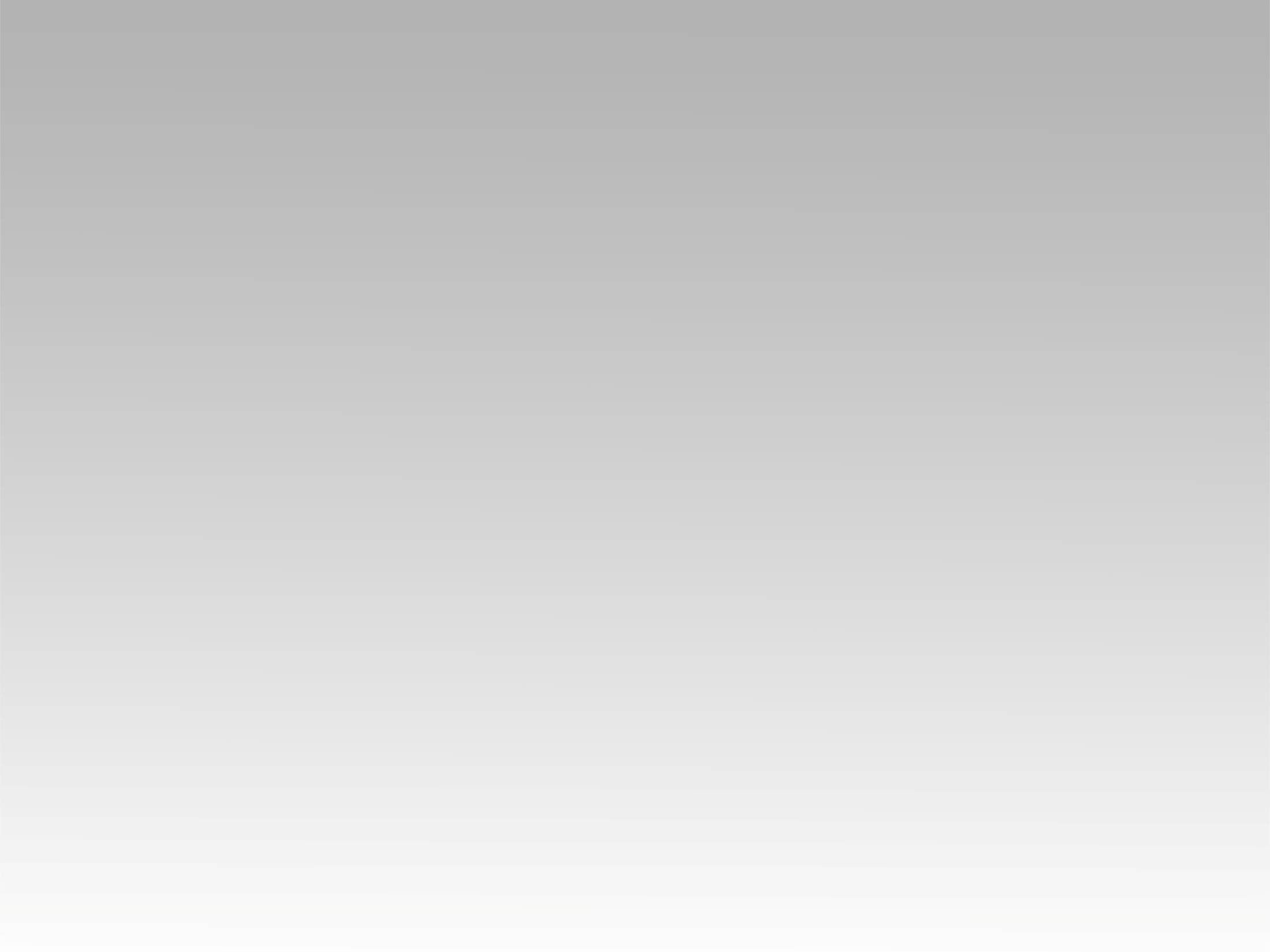 ترنيمة 
ضاع جل العمر
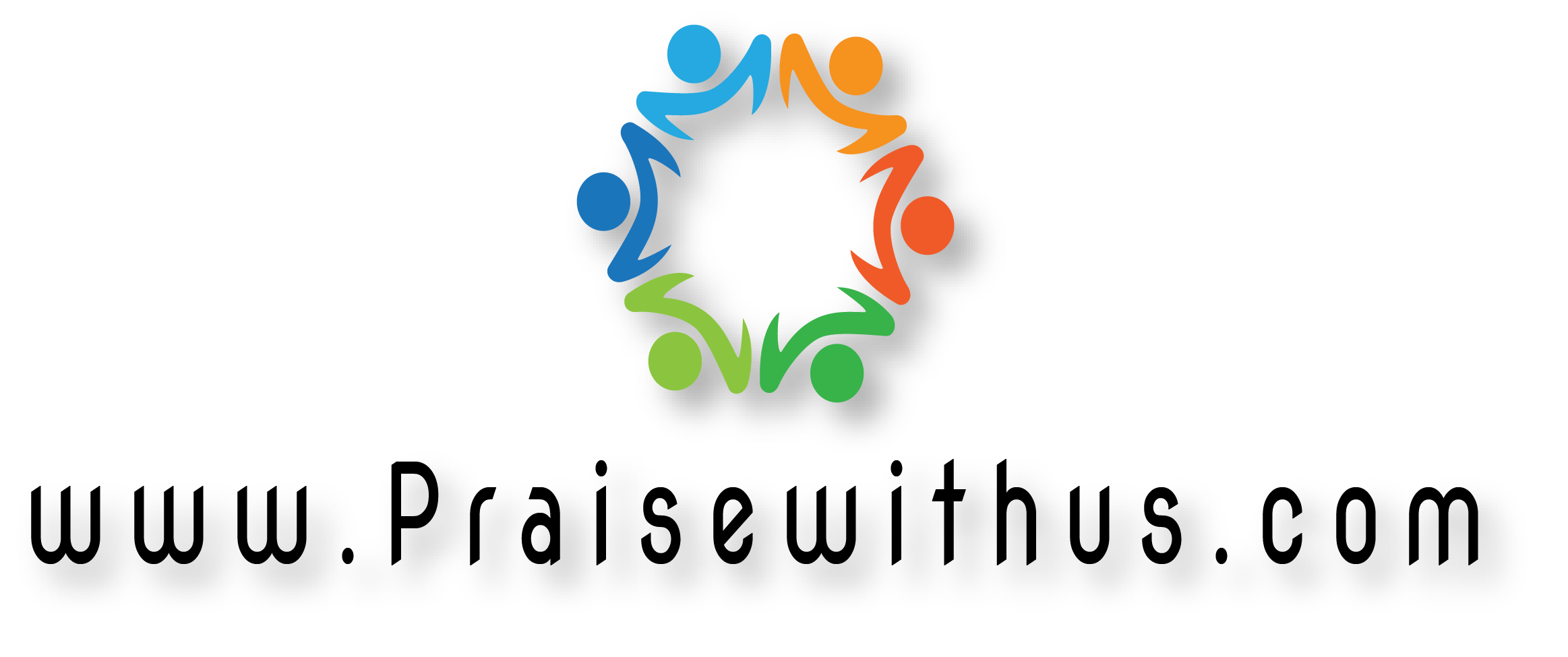 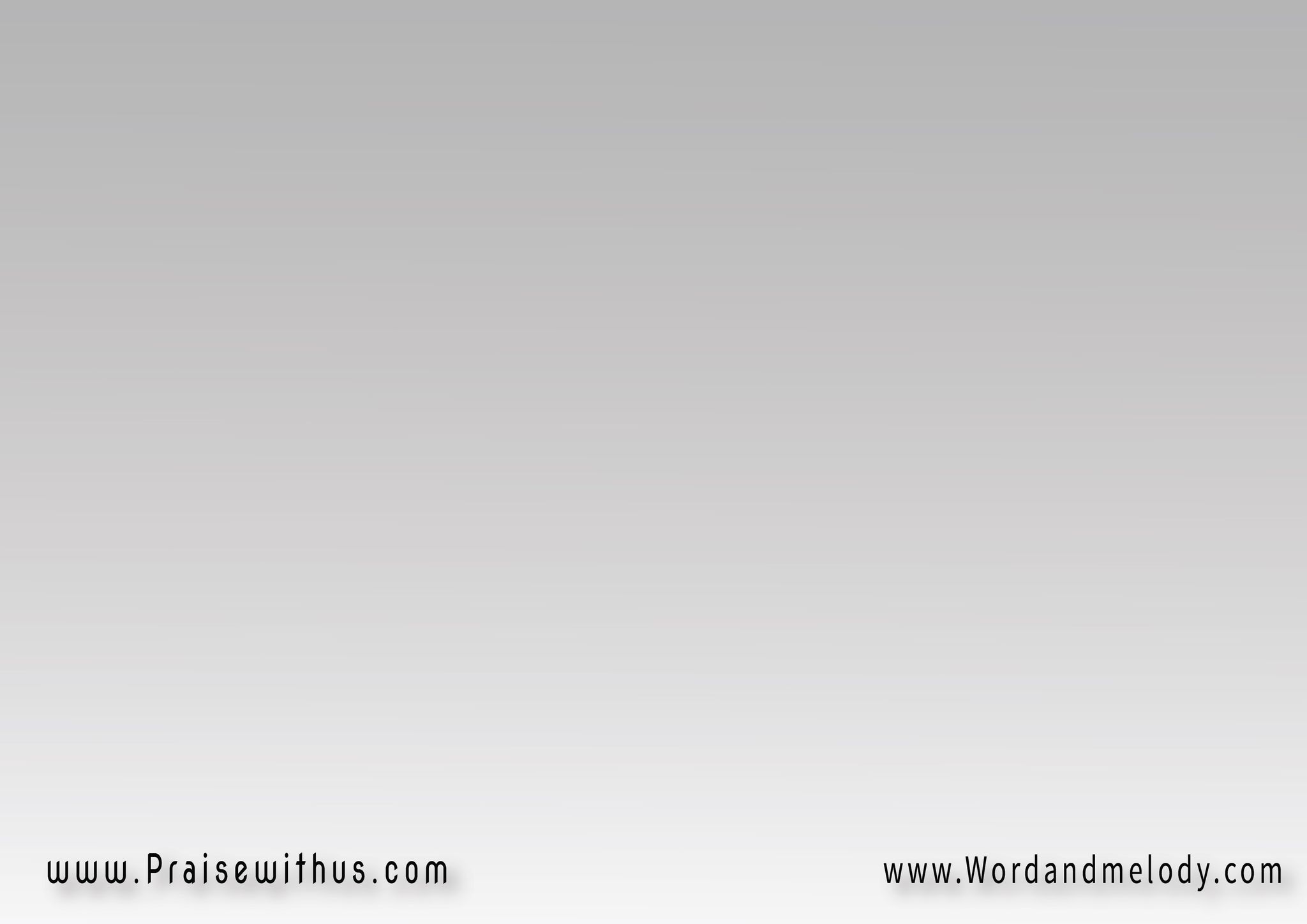 1- 
ضاع جل العمر في اثر السرابتارة في الاوج طورا في الحضيضكبريائي وغروري رفعاني للسحابوطلبت العز ثم المجد في العيش العريض
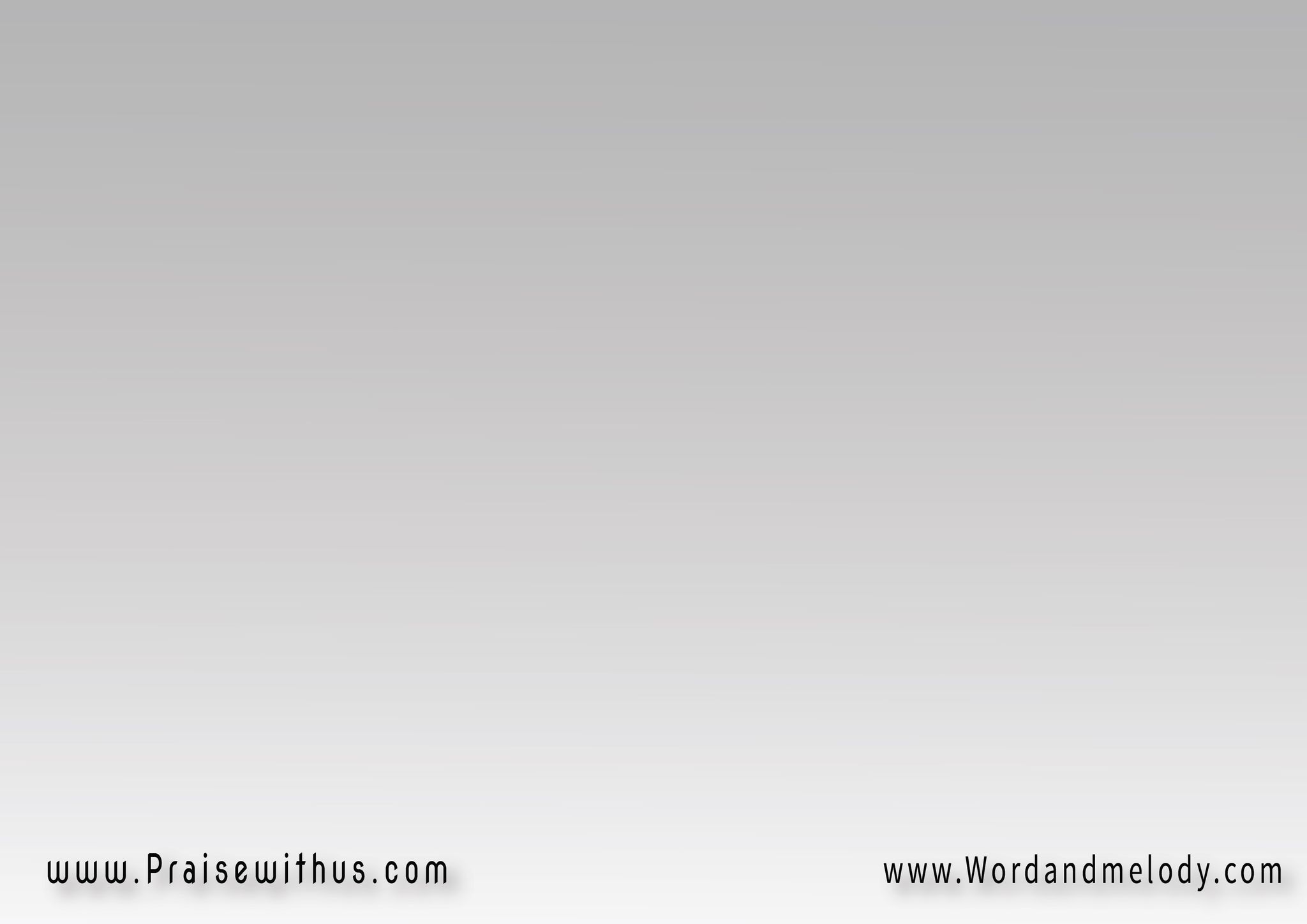 القرار : 
منقذي صخر الدهورقائدي نور ونارحول الظلمة نوربدل الليل نهار
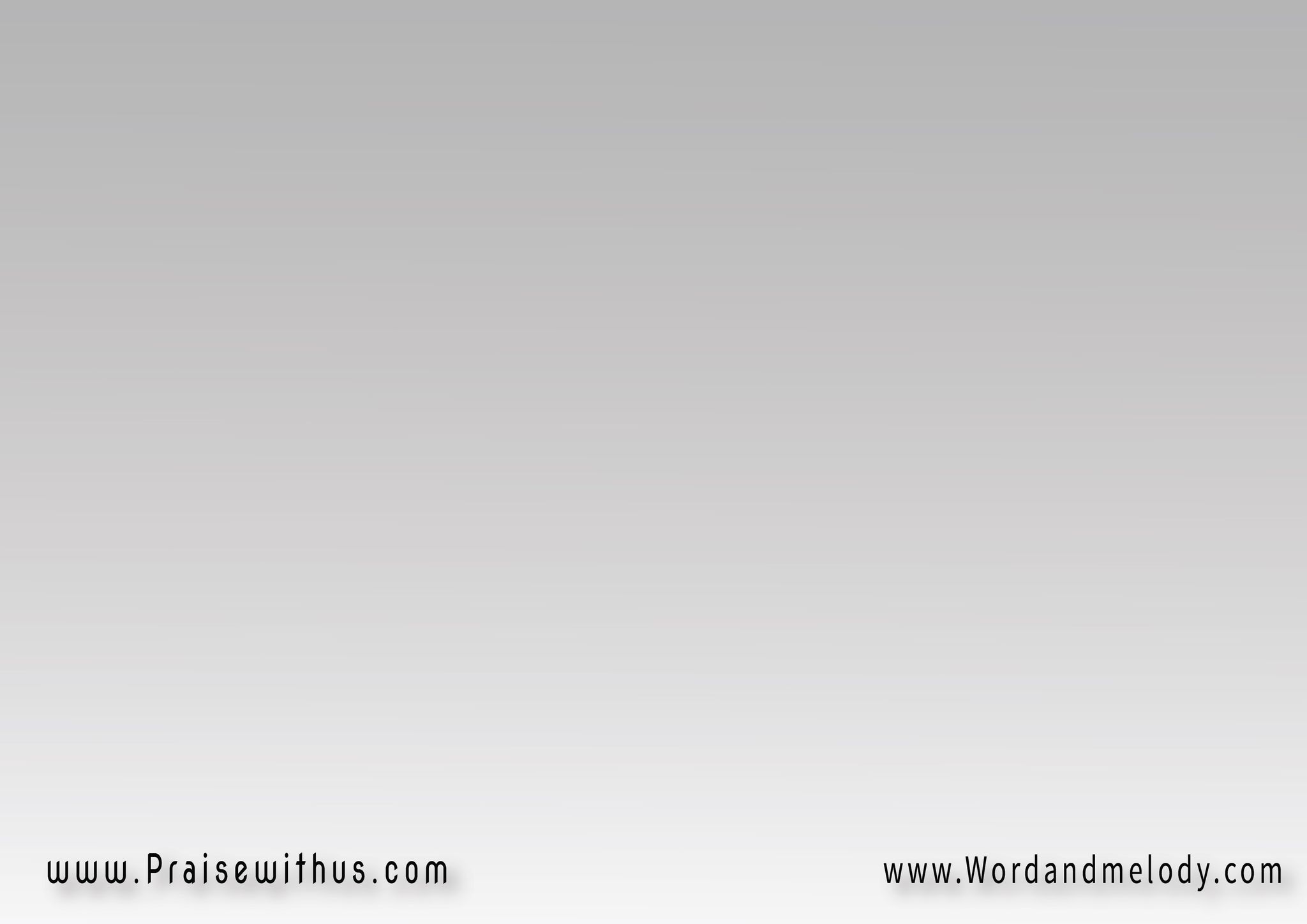 2- 
كدت أنسى أن للاثم عقابحين لاح في الظلام لي وميضفدفنت شهواتي وغروري في الترابوصرخت لإلهي: "أشفني، إني مريض"
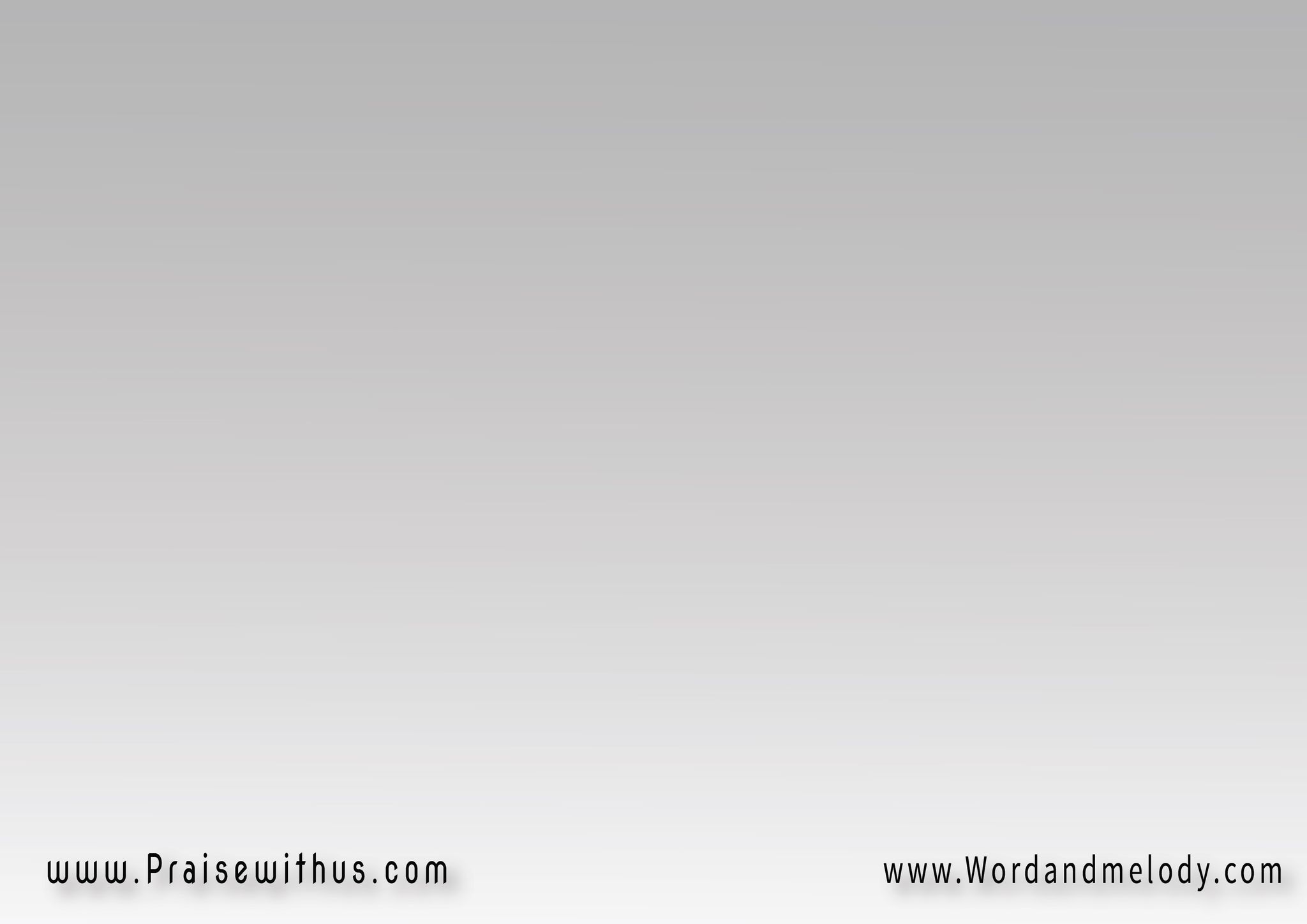 القرار : 
منقذي صخر الدهورقائدي نور ونارحول الظلمة نوربدل الليل نهار
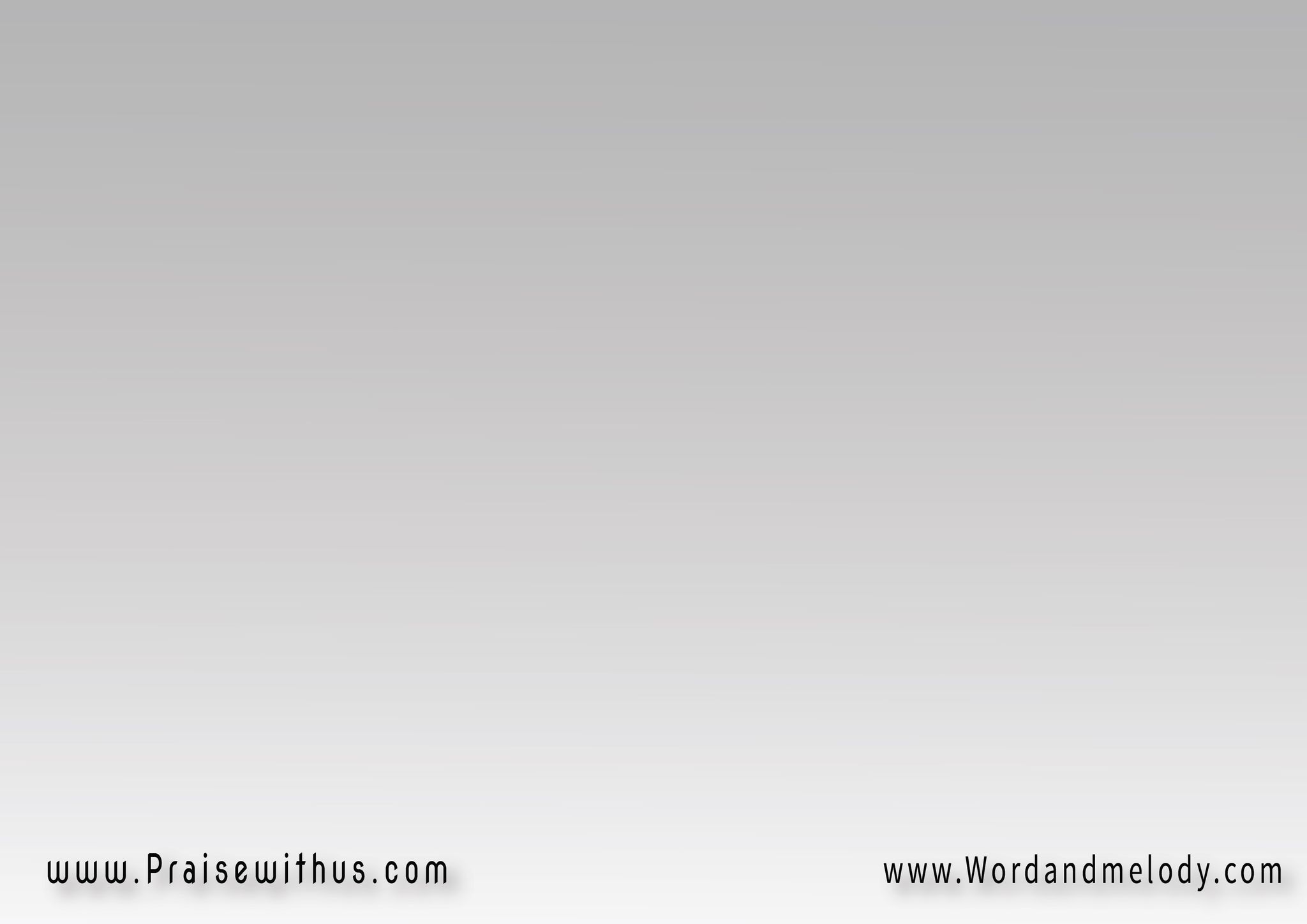 3- 
كم شربت الغم كاسًا في مرارعنفوان الذات نار في الهشيمكم جرعت المر طوعا، ثم ياسًا بانكساركبرياء النفس درب وطريق للجحيم
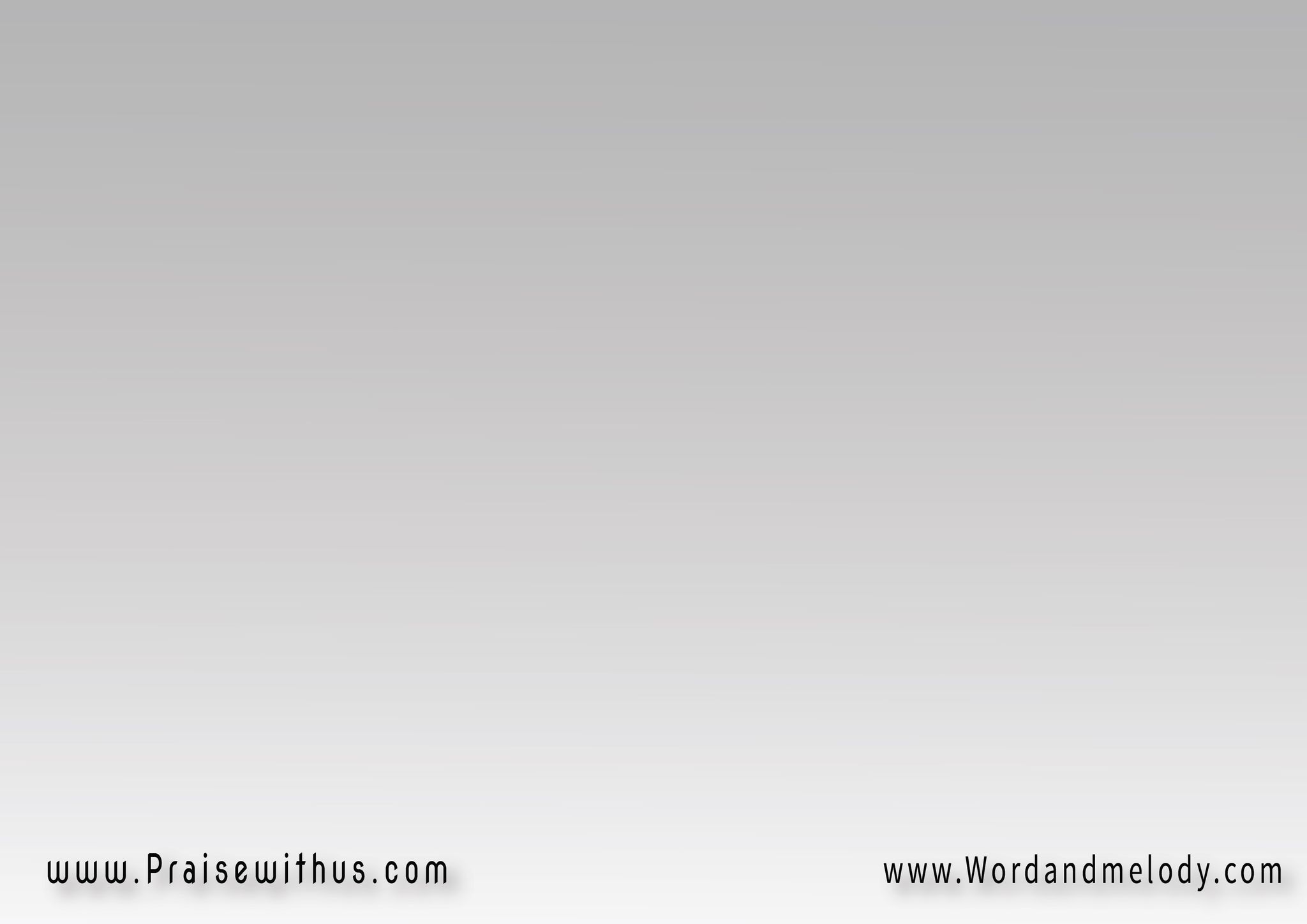 القرار : 
منقذي صخر الدهورقائدي نور ونارحول الظلمة نوربدل الليل نهار
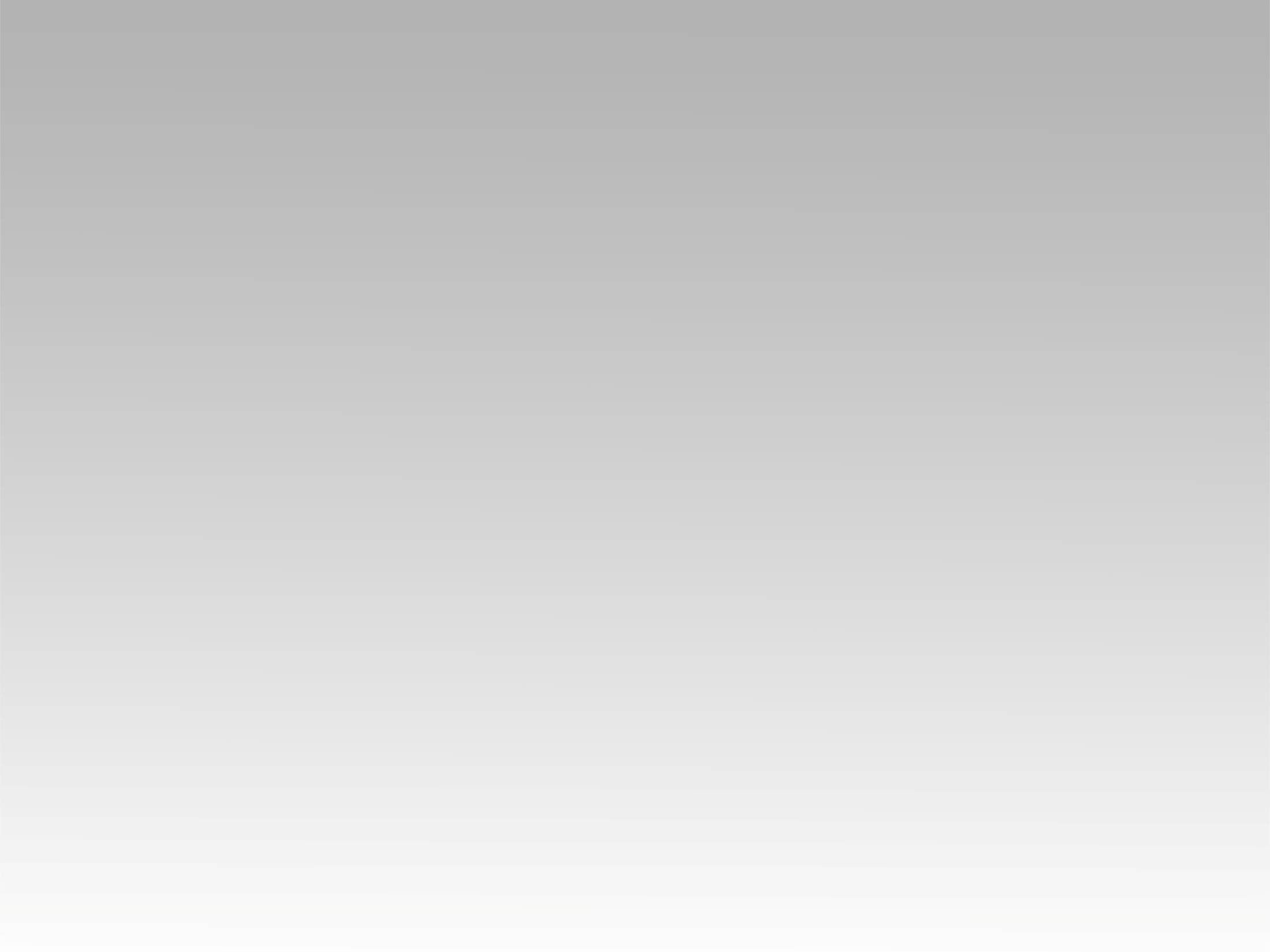 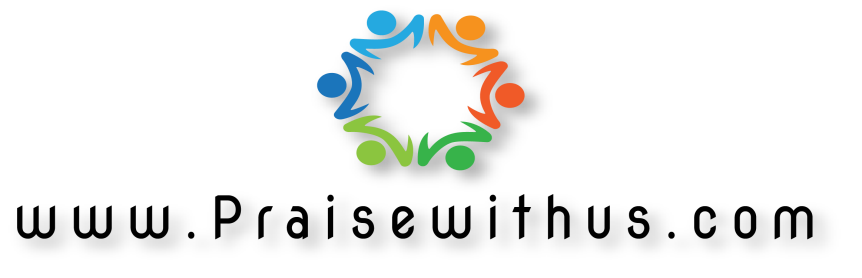